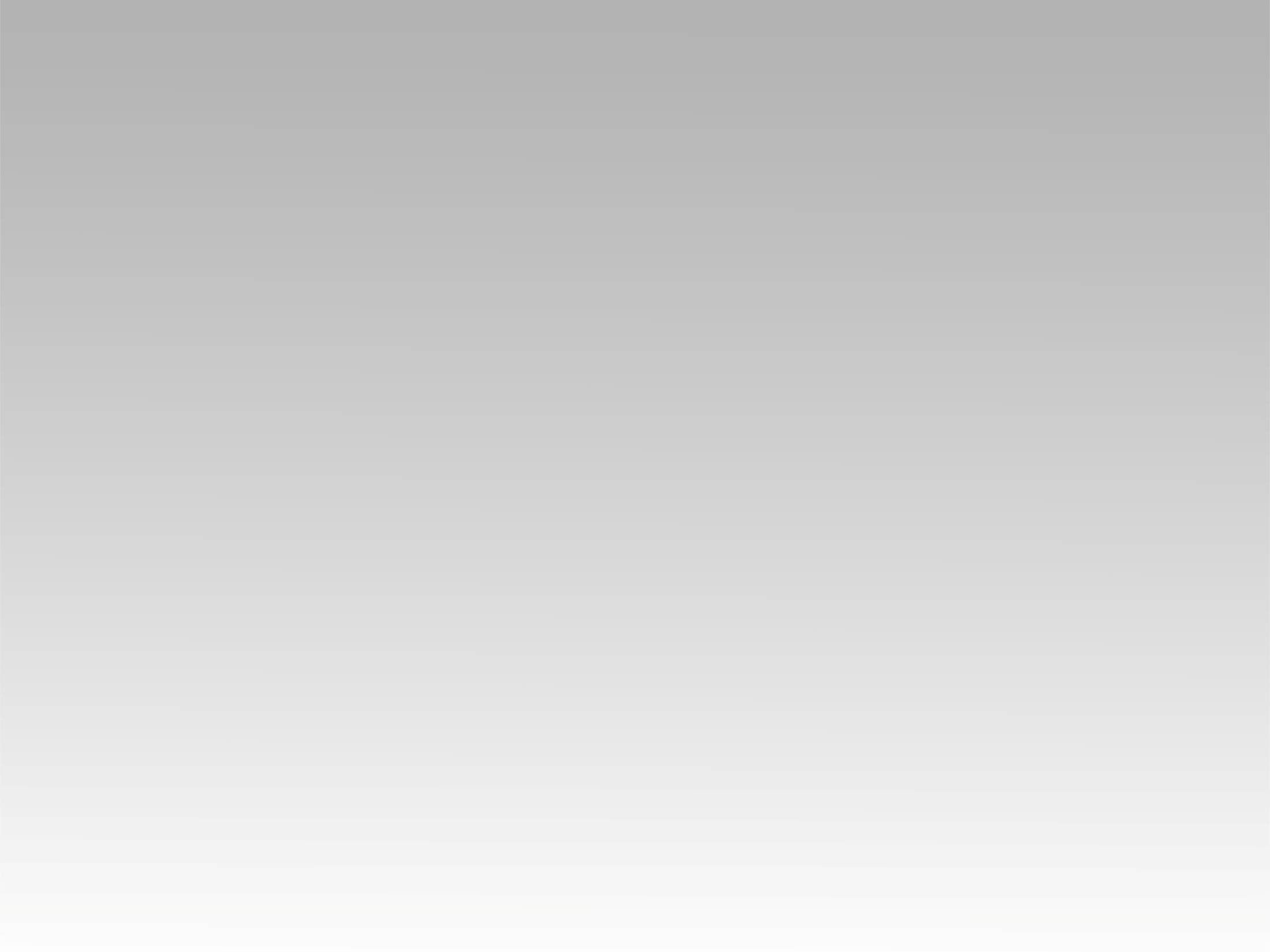 تـرنيــمة
كان ولد أعمى
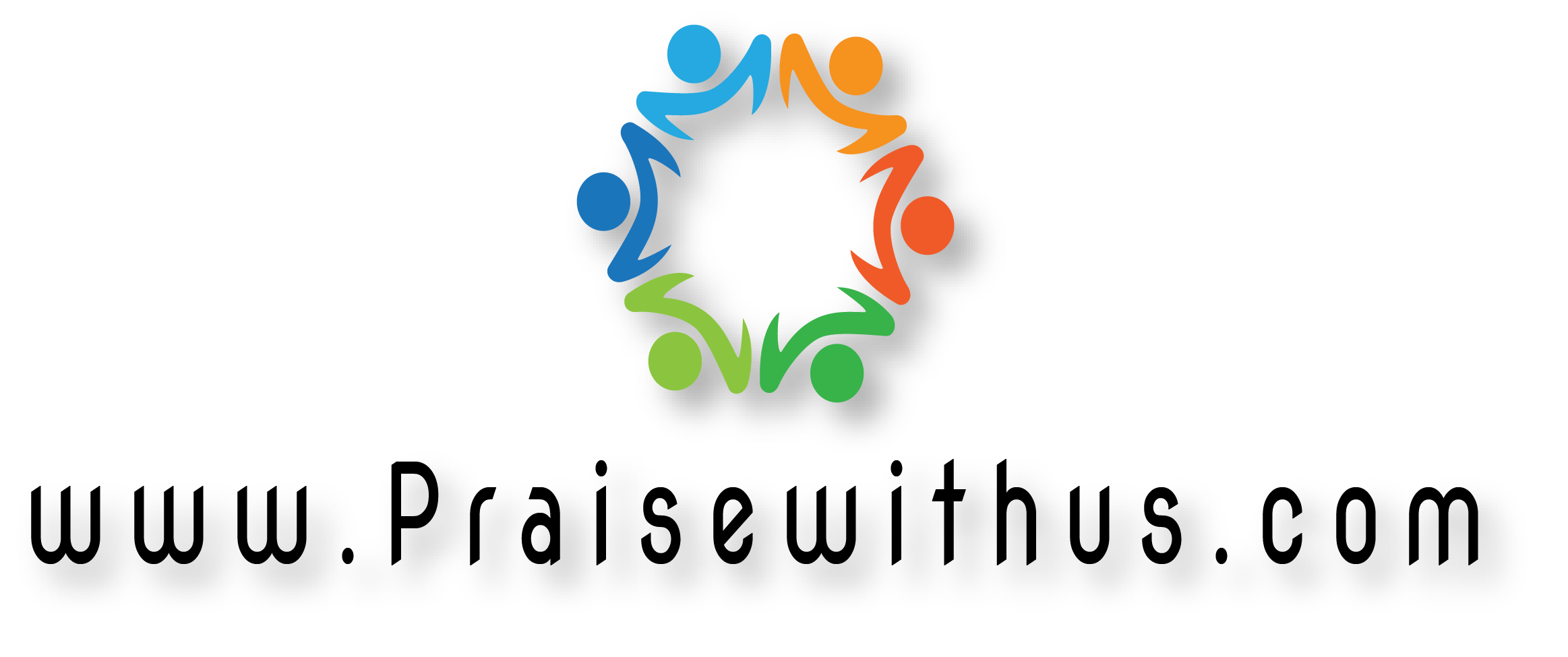 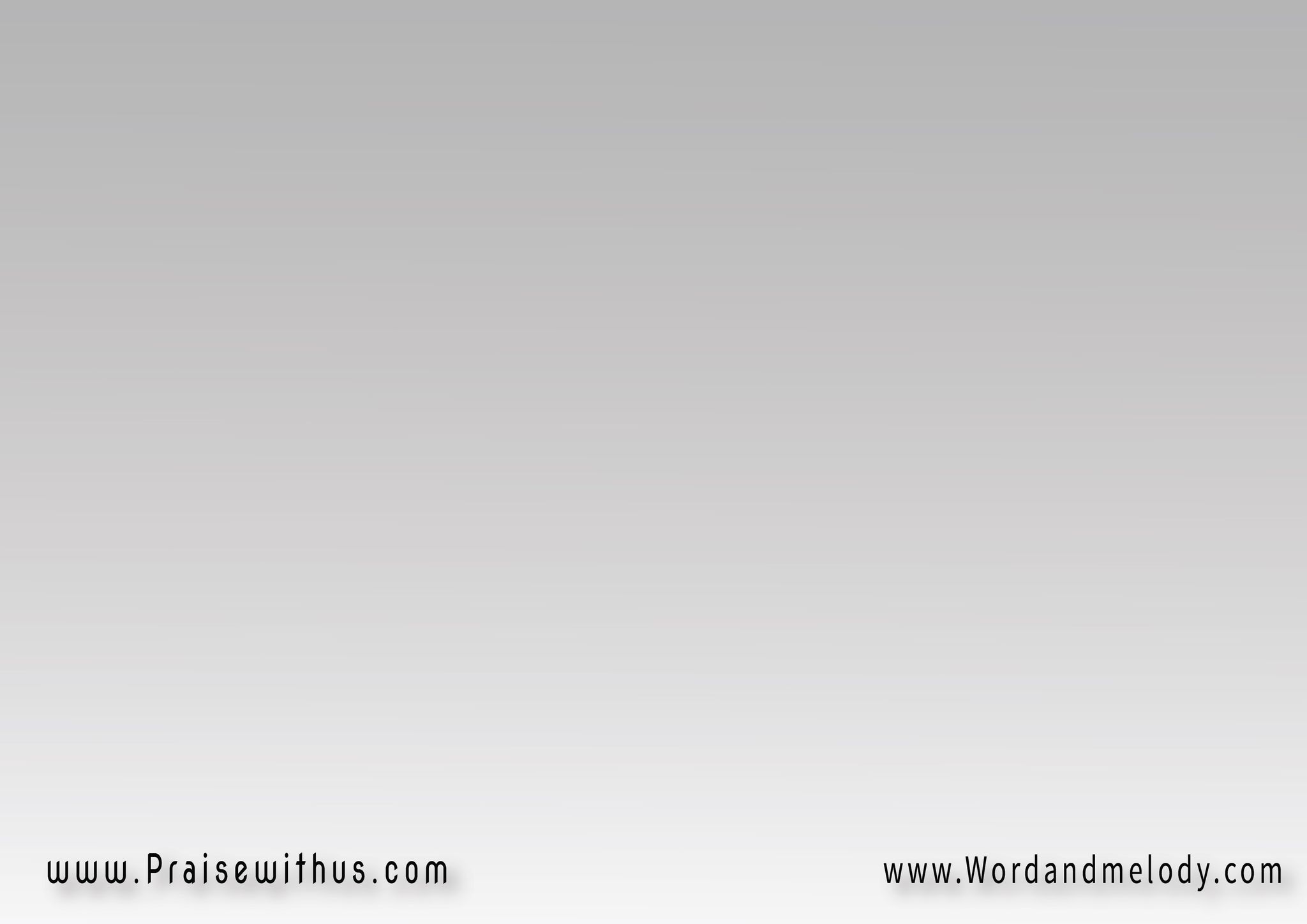 القرار:
( كان ولد أعمى من زمان
ماشافش البحر والبستان
عمره ماشاف اي انسان
ولا السما والألــــوان )2
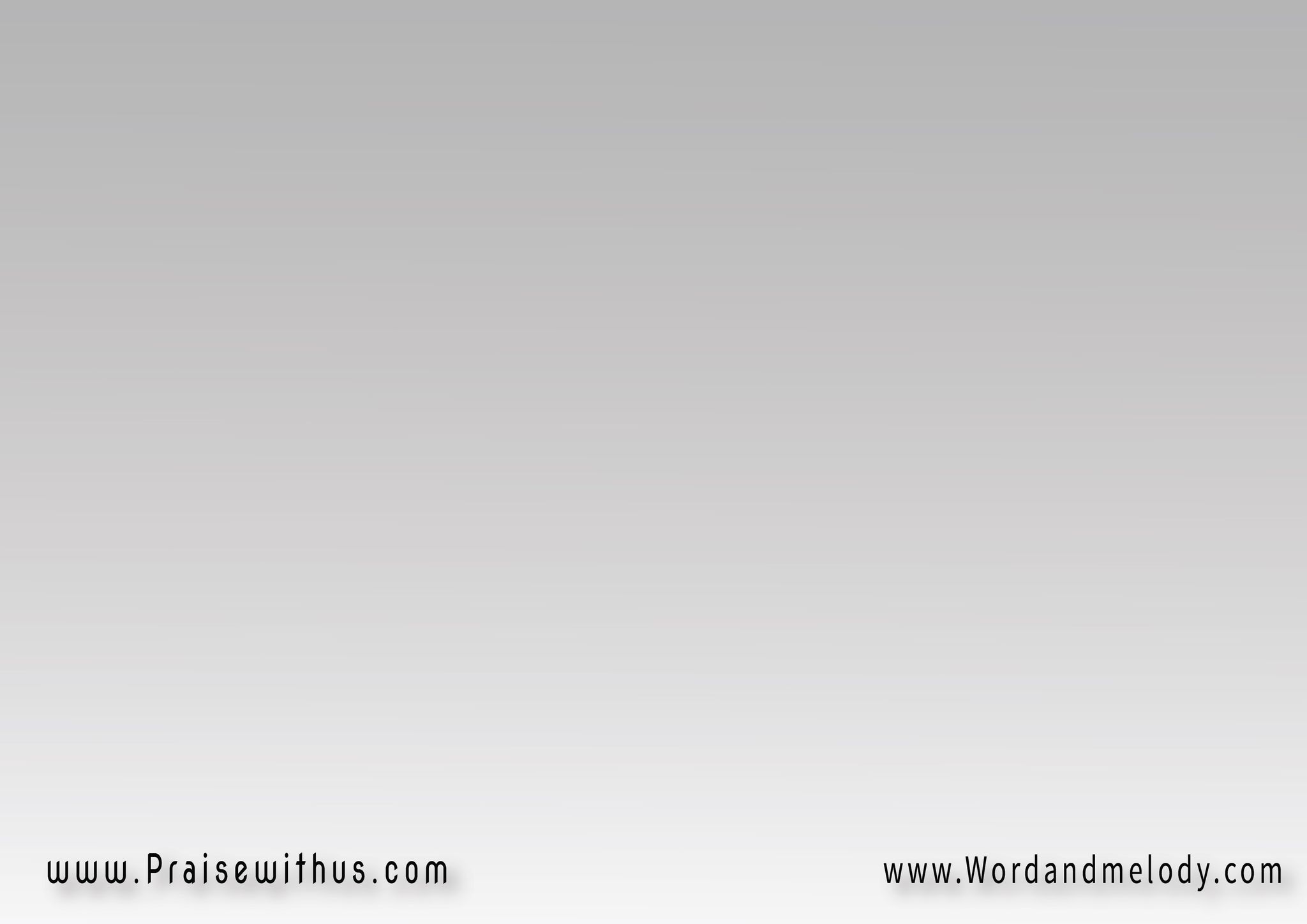 1-
( يقول يارب أنا نفسي أشوف
خيراتك اللي بالألــــــــــوف
ماحدش قدر يوصف لـــي 
كل الجمال وده ويشرح لي  )2
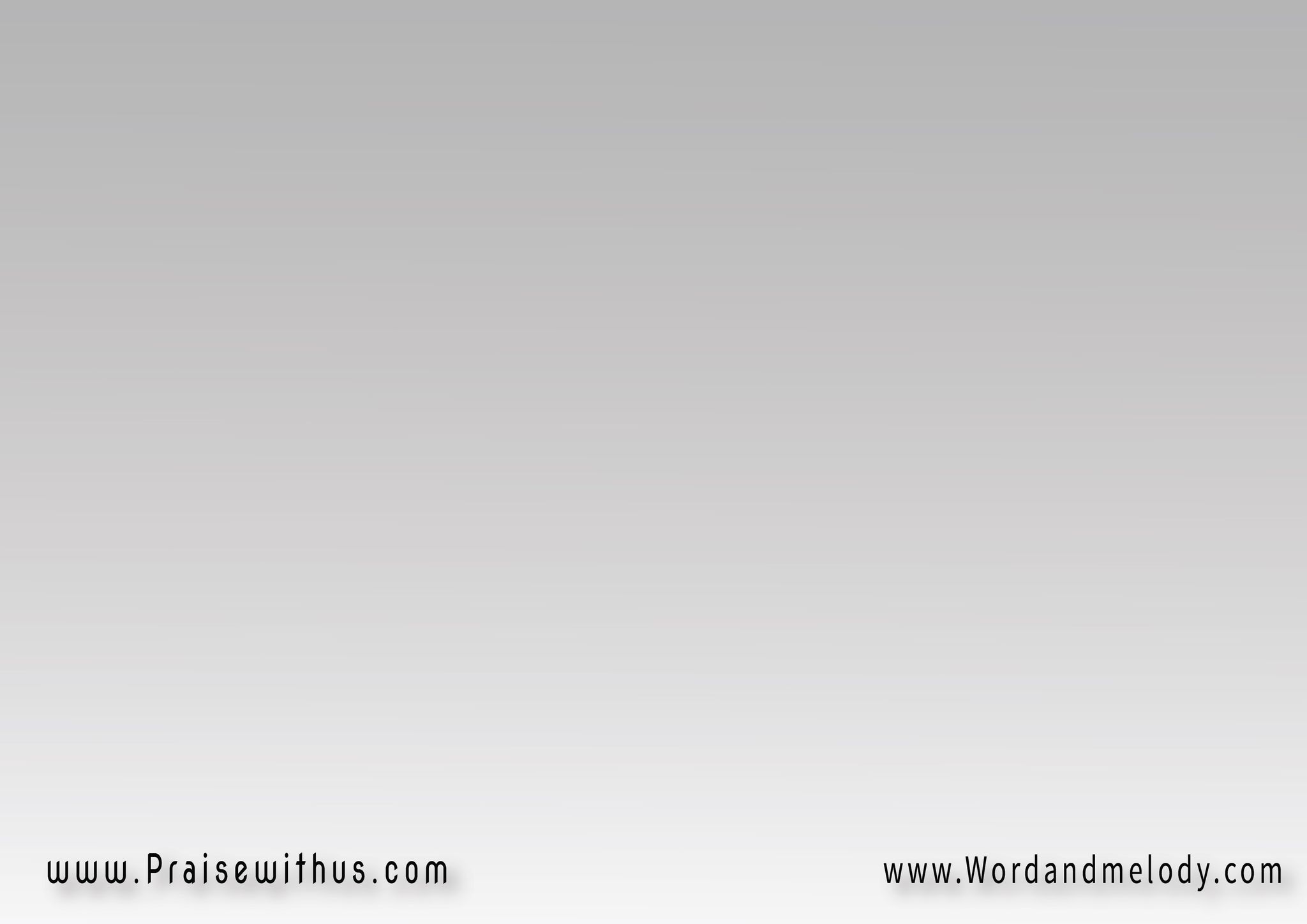 القرار:
( كان ولد أعمى من زمان
ماشافش البحر والبستان
عمره ماشاف اي انسان
ولا السما والألــــوان )2
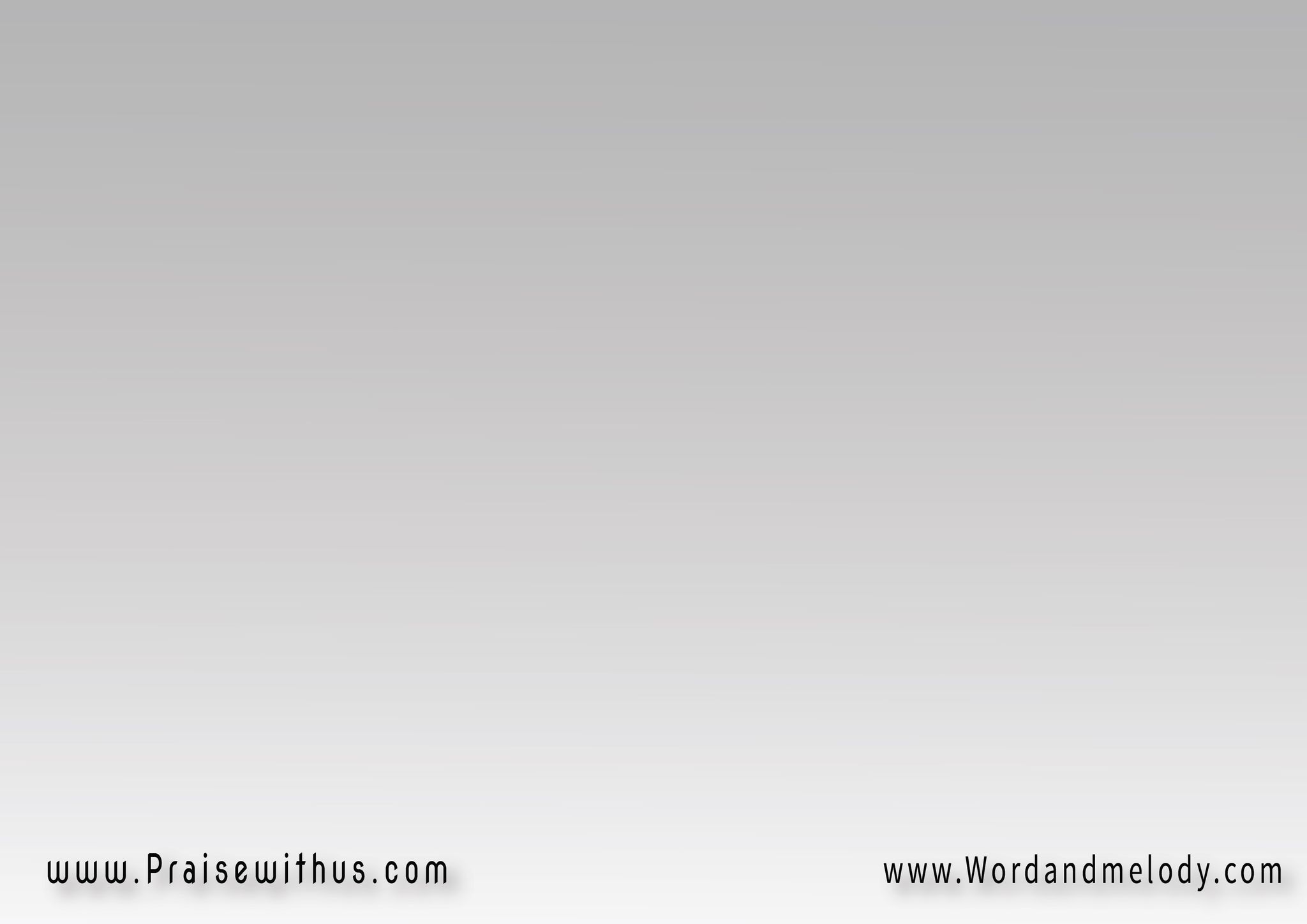 2-
عايزك تشفي لي عينيَّ
علشان أشوف حواليَّ
واكون دايماً معاك على طول
أشوفك وافرح بيك يا يسوع
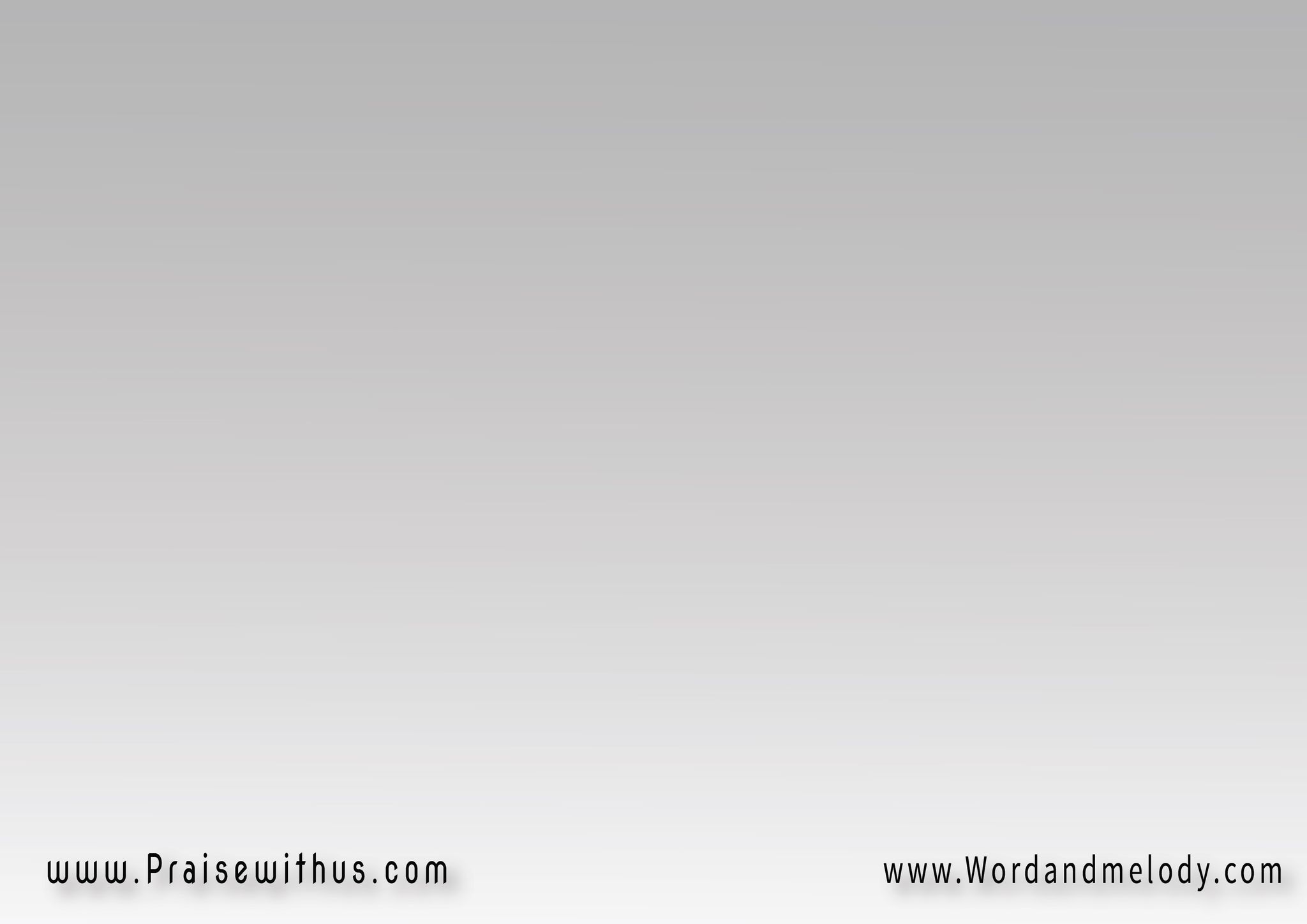 يا ربي اشفيلي عينيَّ
علشان أشوف حواليَّ
واكون دايماً معاك على طول
أشوفك وافرح بيك يا يسوع
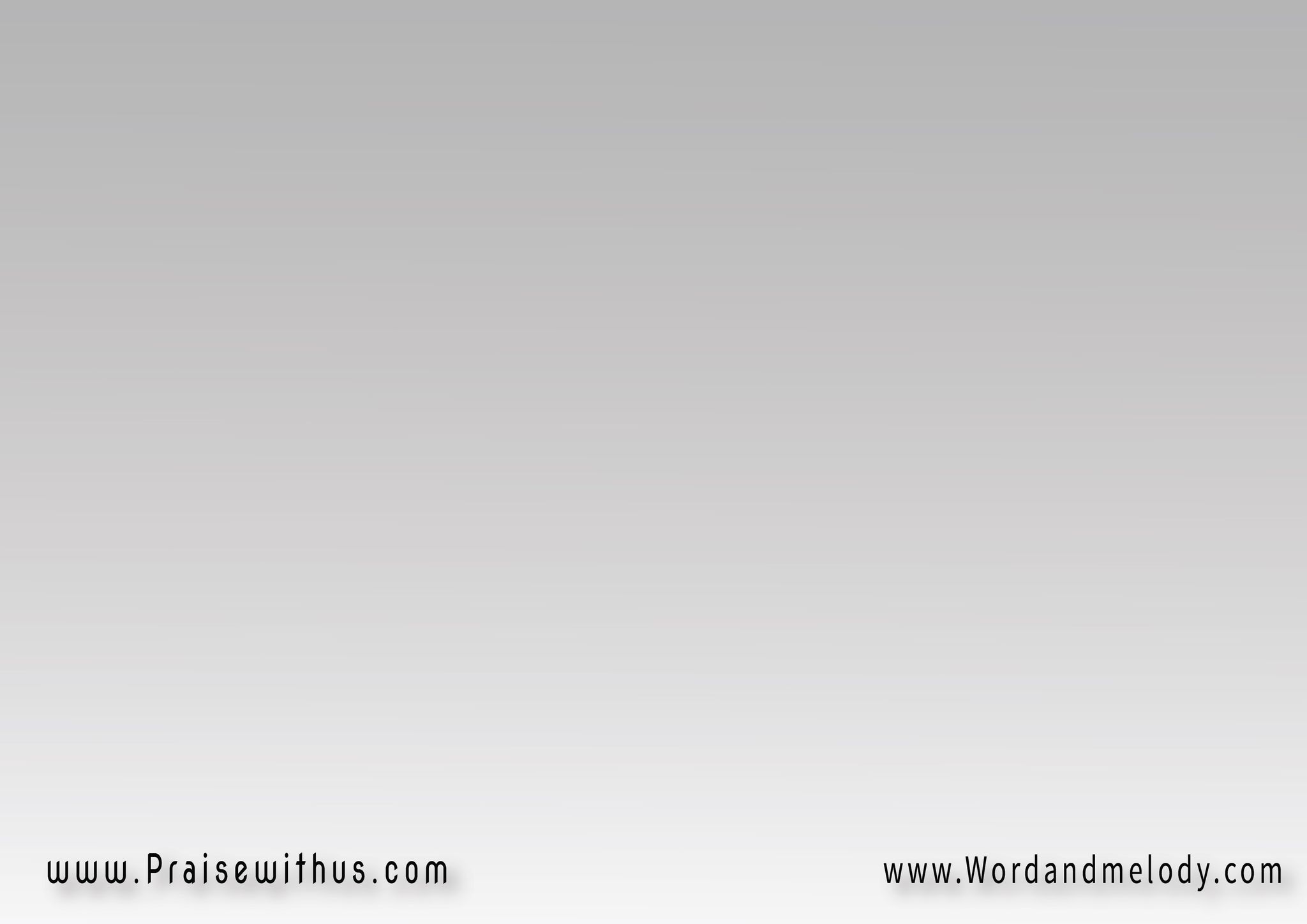 القرار:
( كان ولد أعمى من زمان
ماشافش البحر والبستان
عمره ماشاف اي انسان
ولا السما والألــــوان )2
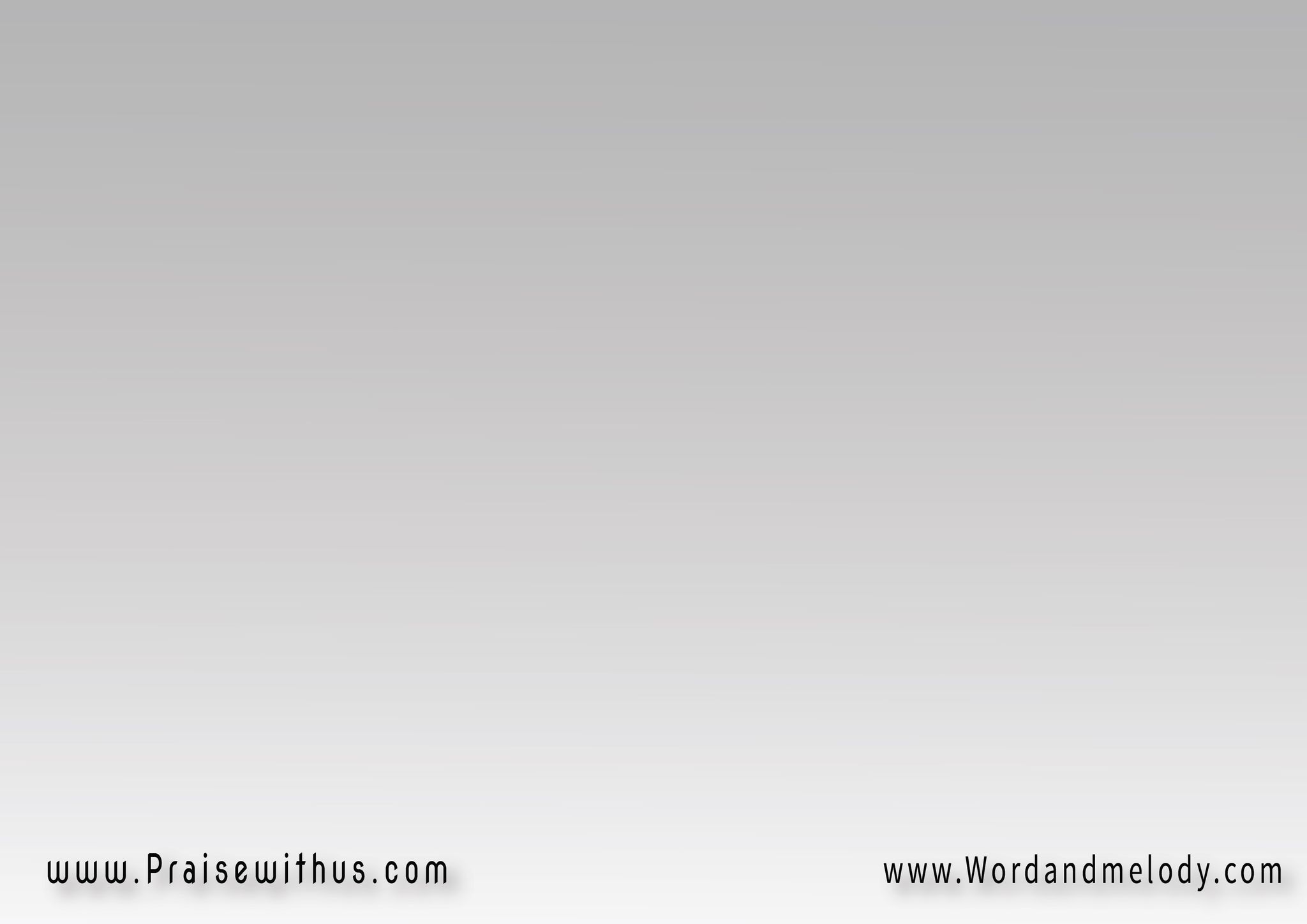 3-
( طلى يسوع عينيه وشفاه 
ركع وصلى صرخ وقال
لولاك يا يسوع الحنــــان 
ما كانش نور الشمس بان )2
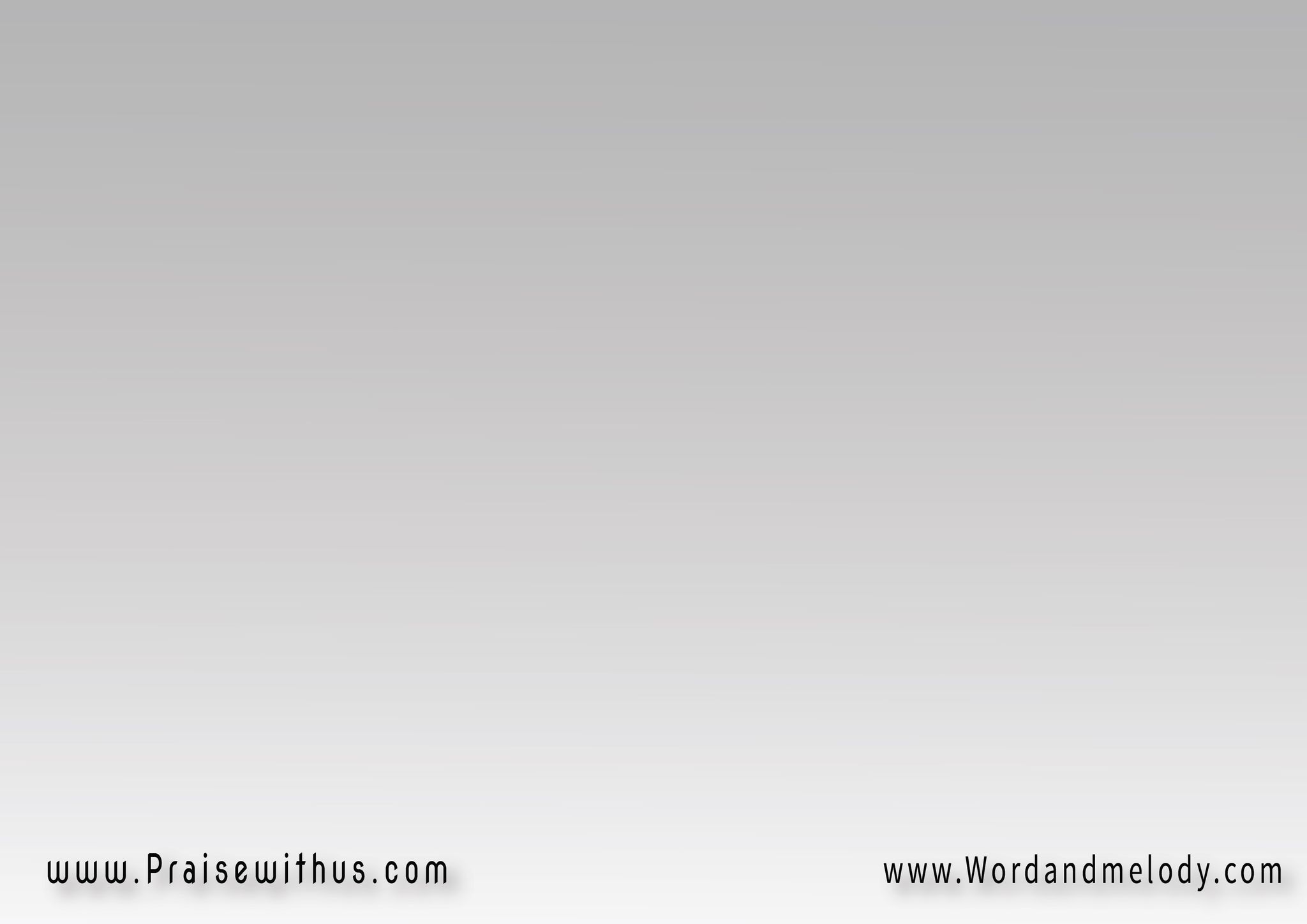 القرار:
( كان ولد أعمى من زمان
ماشافش البحر والبستان
عمره ماشاف اي انسان
ولا السما والألــــوان )2
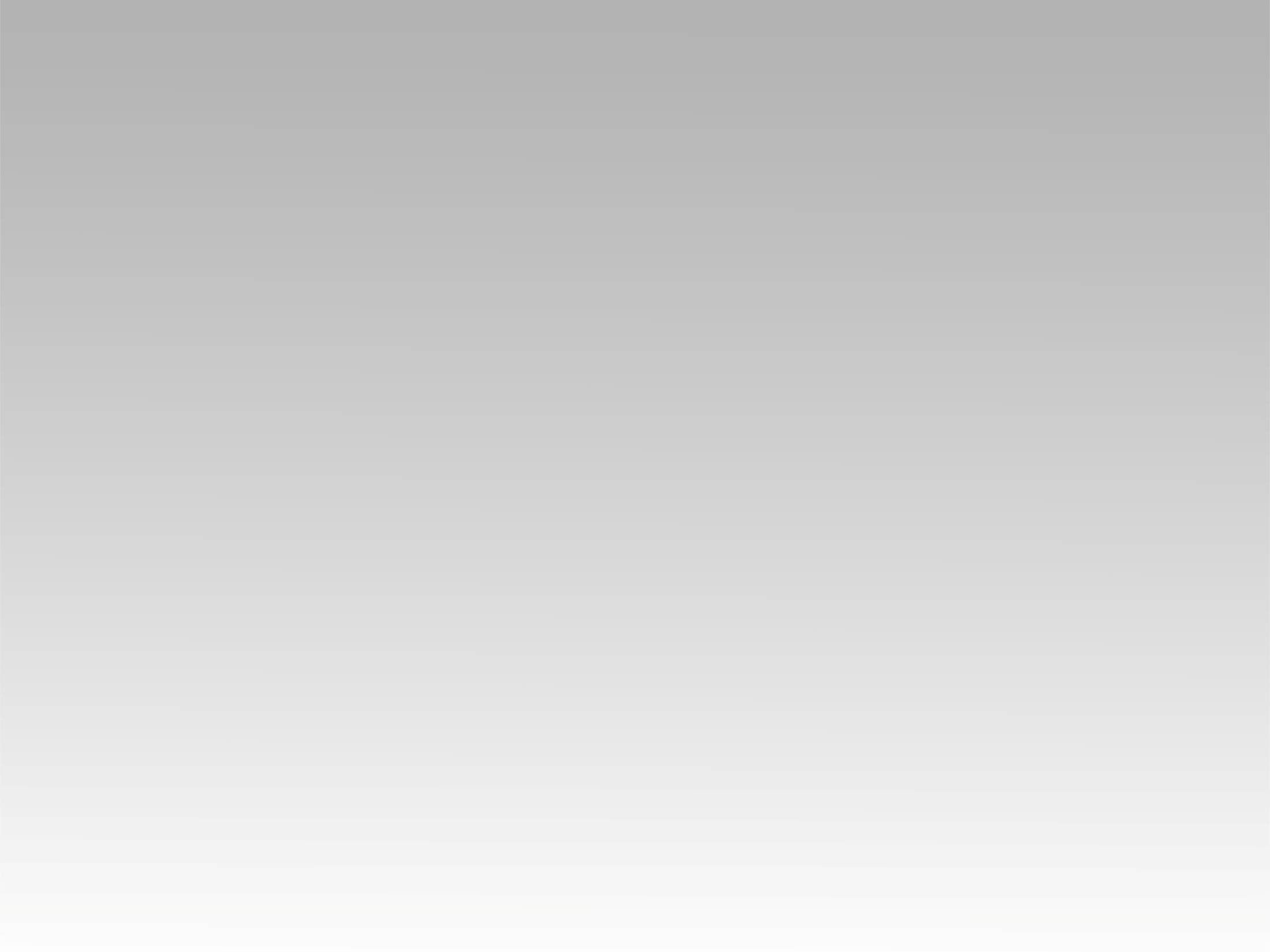 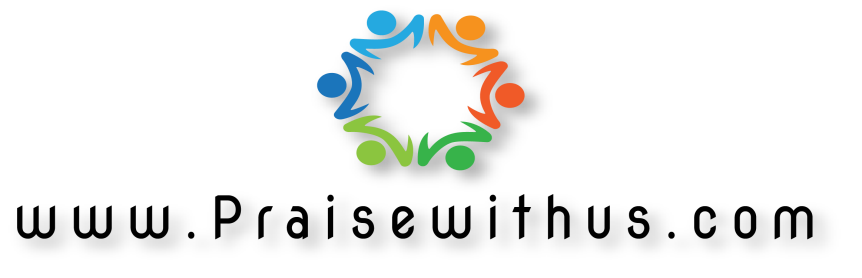